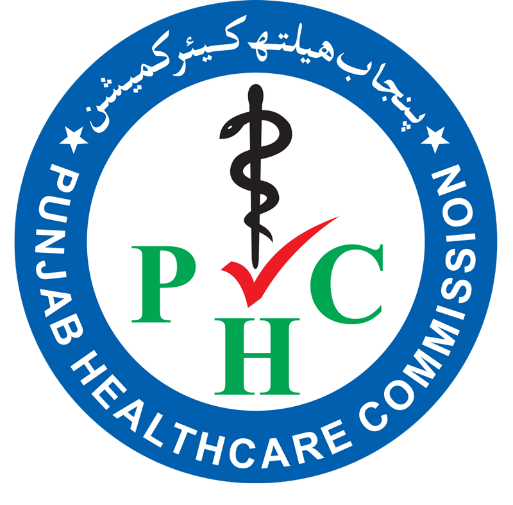 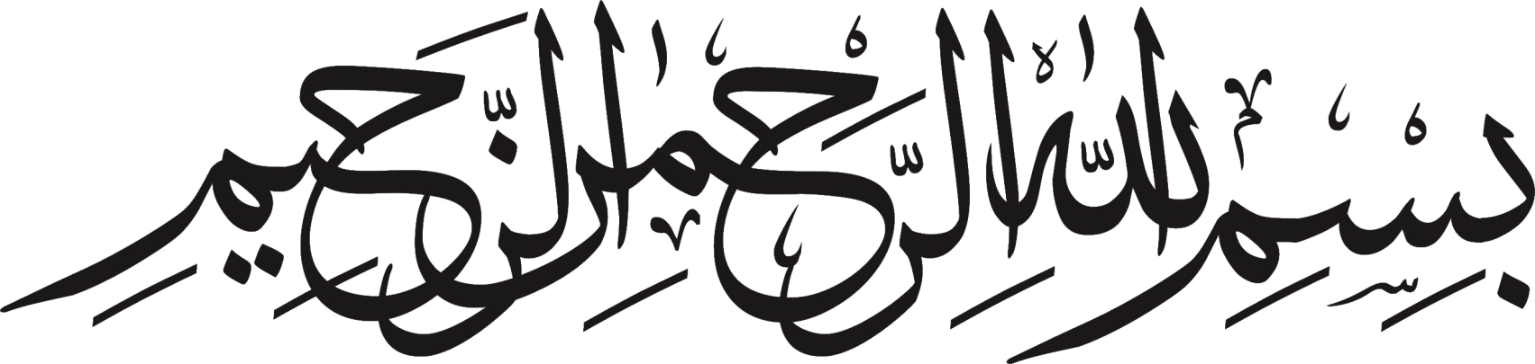 In the name of Allah, 
the most gracious, the most merciful.
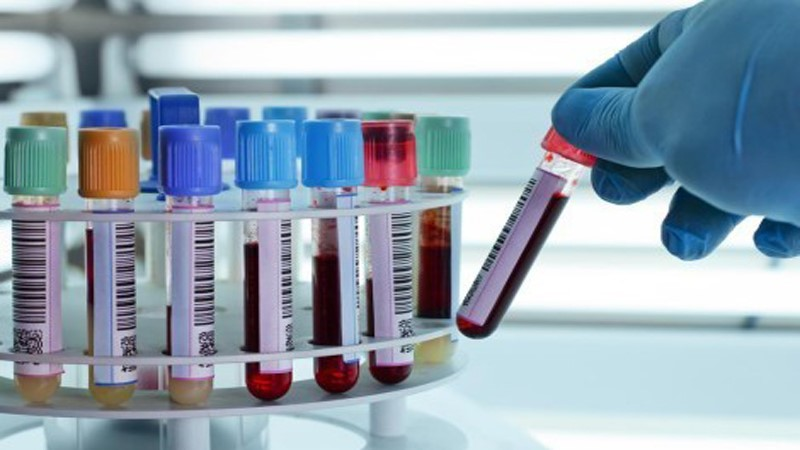 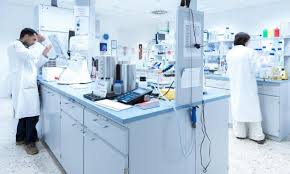 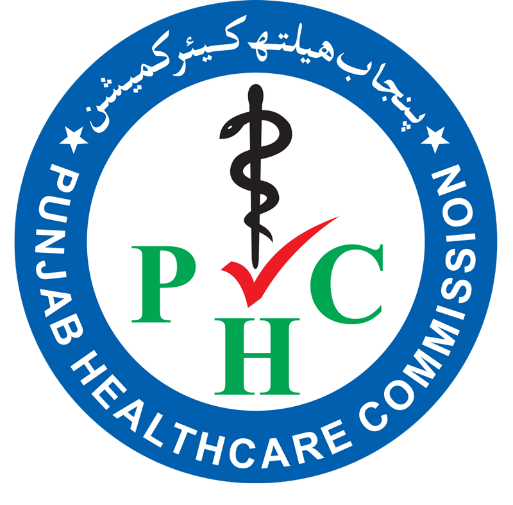 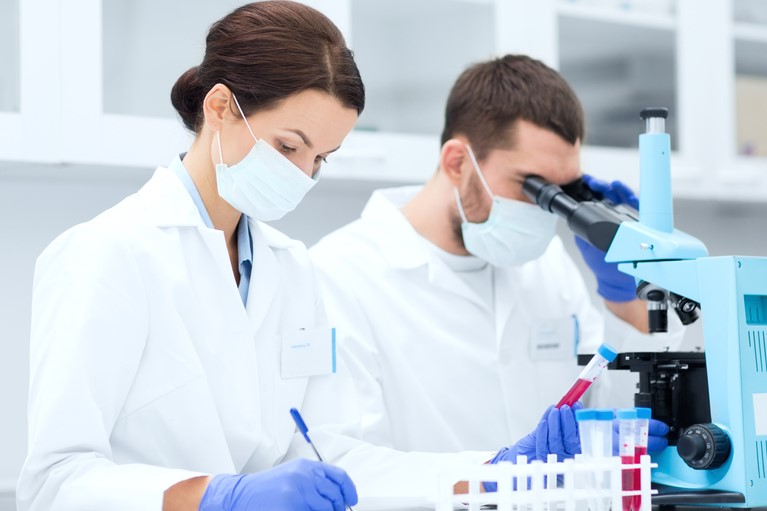 Minimum Service Delivery Standards (MSDS)  for CLINICAL LABS
2
OUTLINE
Functional Areas
Quality Assurance (QA)
Bio safety & Bio Security (BSBS) 
Access, Assessment & Continuity of Care (AAC)
Care of Patients (COP)
Patient Rights & Education (PRE)
Responsibilities of Management (ROM) 
Facility Management & Safety (FMS) 
Human Resource Management (HRM)
Management of Equipment and Reagents (MER)
Recording and Reporting System (RRS)
FUNCTIONAL AREA1. RESPONSIBILITIES OF MANAGEMENT (ROM)
03 Standards (1-3)
 13 Indicators (1-13)
5
Standard 1 ROM-1: The laboratory is easily identifiable
Ind 1. The laboratory is identifiable with name on a sign board
Compliance Requirements: 
 Sign board clearly displaying name of the lab or the collection center 
Sign board/s placed appropriately for clear visibility
7
Ind 2. The laboratory sign board conforms to the prescribed local legal standards
Compliance Requirements:
Sign board size should conform to the local legal standards
Sign board fixation should conform to the local legal/technical/safety standards
8
Ind 3. The laboratory is registered / licensed with the PHC
Compliance Requirements:
PHC registration / license number clearly displayed on the sign board/separately
PHC Registration certificate/license displayed at a prominent place inside the lab
Copy of PM&DC registration certificate of the Pathologist heading the lab displayed at a prominent place inside the lab
9
Ind 4. Associated collection centers are reflected in the registration certificate / license issued by the PHC
Compliance Requirements:
Evidence of reflecting the list of collection centers of the laboratory, if any, in the application for registration/license with the PHC
Registration Certificate of Lab under PHC Act accordingly having License/Provisional License # linked with serial # of the collection centers (Clinical Lab Reg #/Collection Center serial # in the list) e.g. (CL#/CC#)
Evidence of having applied for licensure in case it is not licensed
10
Ind 5.  Signed valid MOU, showing linkage with any other laboratory or organization for referral of specialized tests, exists
Compliance Requirements:
Written and valid MOU with referral laboratory which fulfills the QA requirements 
MOU Lab.docx
11
Standard 2 ROM-2:  A technically qualified and experienced individual heads the laboratory
Ind 6. The individual heading the laboratory has requisite and appropriate technical qualification and experience
Compliance Requirements:
The technical head of the lab is a qualified Pathologist having valid PM&DC registration
The qualification of the pathologist is commensurate with the scope of service of the lab
JD of the head of the lab in addition to other duties includes physical presence of pathologist for the time required in line with the scope of services      Criteria for Registration of Labs- .pdf
 U O to DLA on Criteria for LABs Registration  LIcensing .pdf
13
Standard 3ROM-3: Responsibilities of management are defined
Ind 7. Those responsible for lab management lay down the laboratory's mission statement
Compliance Requirements:
Documented mission statement that fulfills the  requirements
Mission statement  is displayed for the staff and patients to view 
Mission statement templates
15
Ind 8. Those responsible for management lay down detailed Laboratory Policy and Standard Operating Procedures (SOPs)
Compliance Requirements:
Written laboratory Policy and SOPs available 
Evidence of involvement of senior leadership and laboratory’s management, in the process of developing policy and SOPs
Staff is aware of the lab Policy and SOPs 
       SOPs.
16
Ind 9.  Those responsible for management lay down emergency policy and Standard Operating Procedures
Compliance Requirements:
Written lab Policy and SOPs to cater emergency situations i.e. accidents, natural calamities and disease out breaks etc.
The Emergency Policy and SOPs are available to the staff / patients for consultation
The staff is aware of the emergency policy and SOPs
17
Ind 10. Those responsible for management approve suﬃcient laboratory budget and allocate the resources required to accomplish the mission
Compliance Requirements:
The premises of the lab has adequate space suitable for the required activities
The staff, equipment and consumables remain available to support the scope of laboratory services as evidence from the stock registers and incumbency record/ duty roaster
No evidence of delay in reporting the test results on account of non-availability of equipment, kits/reagents or the concerned staff
18
Ind 11. Those responsible for management establish the laboratory's organogram
Compliance Requirements:
The organogram is documented and displayed for patients and the staff
Organogram.docx
19
Ind 12.     Those responsible for management appoint the section heads in the laboratory
Compliance Requirements:
The section heads are appointed 
Evidence of adopting due process for appointing section heads i.e. under the signatures of the technical head of the lab
20
Ind 13.     Those responsible for management support research activities
Compliance Requirements:
Research approved by the management and its printed report OR
Record of sharing disease related data with relevant authorities /research organizations ensuring patient confidentiality
21
FUNCTIONAL AREA2. Facility Management and Safety (FMS)
03 Standards (3-6)
 11 Indicators (14-24)
22
Standard 4 FMS-1:   The management is aware of and complies with the relevant laws, bylaws, rules and regulations, and facility inspection requirements under the relevant    building and associated codes applicable to laboratories
Ind 14. The management is conversant with the relevant laws and regulations and knows their applicability to the laboratory
Compliance Requirements:
Copies of current/updated relevant laws, regulations and rules available (Annexure-A)
Laboratory staff is aware of the relevant laws, regulations and rules and know as to how these relate to their functioning
Compliance of relevant laws, regulations and rules is observable
24
Ind 15. The management regularly updates any amendments in the prevailing relevant laws and rules
Compliance Requirements:
Evidence that process to keep the relevant laws, regulations and rules properly updated is adopted
25
Ind 16. The management ensures implementation of these requirements
Compliance Requirements:
Evidence that the relevant laws, regulations and rules are properly implemented, for example
Implementation of PHWM Rules 2014 in such a way that all key requirements are clearly observable.
Compliance of the building and fire safety requirements etc.
26
Standard 5 FMS-2:   Facility work flow design conforms the scope of services
Ind 17. Space allocation and eﬀective separation between administrative and technical laboratory areas
Compliance Requirements:
Lab design/layout that ensures:
Safe environment for patients and the staff
Clear separation of technical areas and administrative/patient waiting areas
28
Ind 18. Measures to limit unauthorized access to work areas of the laboratory.
Compliance Requirements:
Lab technical working areas have controlled access/entry
29
Standard 6 FMS-3:   The laboratory has plans for fire and non-fire emergencies within the sections
Ind 19. Plans and provisions for early detection of fire and non-fire emergencies exist
Compliance Requirements:
Plan for fire and non-fire emergencies
The plan addresses the requirement of early detection of fire and non-fire emergencies
The provisions to detect the above emergency situations at an early stage as laid out in the plan e.g.
Smoke detector/s
Monitoring through CCTV cameras
Trained staff physically deployed to ensure the required outcome 
The staff is aware of the plan
 Fire Emergency Plan.docx
31
Ind 20.     Provisions for abatement of fire and non-fire emergencies exist
Compliance Requirements:
The plan providing for an environment which has lesser chances of occurrence of fire and non-fire emergencies viz:
There is no loose electric wiring to cause short circuiting
No loose plugs and sockets which can spark
No power cord/s that is/are worn out to cause electrocution
Ramps if exist are non-slippery
Stairs have supporting rails etc. 
Building meets, the local construction standards
32
Ind 21.     Provisions for containment of fire emergencies exist.
Compliance Requirements:
Availability of fire-fighting equipment: 
Water Source / buckets
Sand buckets
Shovel  
Fire extinguisher/s 
Fire blankets etc.
33
Ind 22.     Displayed safe exit points in case of fire and non-fire emergencies exist
Compliance Requirements:
Emergency Exit points 24/7 illuminated sign board/s displayed as required
No obstructions at any time on the emergency exits
Staff is aware of the emergency exits
 Emergency Exit Plan.docx
34
Ind 23.     Mock drills are held at least once in a year
Compliance Requirements:
Record of Mock Drills / attendance
Record confirms that all staff was subjected to the mock drill
Record of corrective actions taken after mock drills
Mock Drill format.docx
35
Ind 24.     Staﬀ members are trained for their role in case of such emergencies
Compliance Requirements:
Record that confirms participation of at least the key staff from each shift
36
FUNCTIONAL AREA 3. Human Resource Management (HRM)
06 Standards (7-12)
 16 Indicators (25-40)
37
Standard 7 HRM-1:   Staﬀ deployment is in accordance with the scope of laboratory work
Ind 25.     Job description for every post is identified and documented
Compliance Requirements:
Documented individual Job Descriptions
Every JD bears the signatures of the employer and the concerned employee    
Job Descriptions
39
Ind 26.    Eligibility criteria regarding qualification and experience for each job is available
Compliance Requirements:
A medical graduate having qualification/s registered with the PM&DC is eligible to manage the lab of corresponding Category as detailed in the Guidelines summarized as under:
Higher level specialization like FCPS/FRC Path/PhD/ equivalent etc. in the discipline of Pathology for heading a Lab which portrays broader scope of diagnostic services
A mid-level specialization like MPhil for a Category-B laboratory
Diploma / equivalent in Clinical Pathology as a minimum for Cat-C laboratories
A respectively qualified technologist to be the section head
40
Ind 27.     Recruitments are made according to laid down eligibility criteria
Compliance Requirements:
All appointments are according to eligibility criteria
41
Standard 8 HRM-2:   The staﬀ members joining the laboratory are oriented to the laboratory    environment, the laboratory sections and their individual jobs
Ind 28.     Appropriate orientation plan for new inducted employee exists
Compliance Requirements:
 Written Orientation Plan covering the following:
general lab working 
Safety
Biosafety
Quality assurance
SOPs
Specific techniques/tasks assigned to the individual employees
43
Ind 29.     Each staﬀ member is made aware of laboratory wide policies and procedures as well as section/unit/service/ program specific policies and procedures
Compliance Requirements:
 Written record of level specific orientation sessions conducted for all staff covering:
Laboratory wide policy and procedures (General SOPs)
Section/unit/service/program specific policies and procedures
Annex- G (Orientation Checklist).docx
44
Ind 30.     Each staﬀ member is made aware of his/her rights and responsibilities
Compliance Requirements:
 Written job contract having clear description of employee rights and responsibilities
 JD duly signed by the employee and the employer
45
Ind 31.     All employees are educated with regard to patients' rights and responsibilities
Compliance Requirements:
Written record of orientation sessions conducted for all staff regarding patient rights and responsibilities

Patients_Charters_Revised-Nov-16.pdf
46
Standard 9 HRM-3:   An appraisal system for evaluating the performance of employees exists as an    integral part of the human resource management process
Ind 32.     Well-documented performance appraisal tools exist in the laboratory
Compliance Requirements:
Performance appraisal tools available
Evidence that the Tools can assess actual performance targets
48
Ind 33.     All of the employees / Consultants / Students / voluntary workers are made aware of the performance appraisal tools at the time of induction
Compliance Requirements:
Documentation that all employees are made aware of the Performance Evaluation/ appraisal tools at the time of induction
Awareness of the staff Performance Evaluation/ appraisal Tool is confirmed by interviewing
49
Ind 34.     The appraisal is used as a tool for further development
Compliance Requirements:
Identified gaps in the performance of employees
Evidence of corrective actions in accordance with the identified gaps
50
Ind 35.     Performance appraisal is carried out at pre-defined intervals and is documented
Compliance Requirements:
Notified predefined intervals for carrying out the performance appraisals
Evidence to support the compliance
51
Standard 10 HRM-4:   Documented personal record for each staﬀ member exists
Ind 36.    Personal files are maintained in respect of all full time/part time employees
Compliance Requirements:
HR/Personal files of all employees having following information maintained:
Employees’ contracts showing date of employment
Copies of qualifications like degrees/diplomas/transcripts
Laboratory personnel licenses (Registration where required)
Training and experience
Records continuing education
Job description
Disciplinary background
Evaluation reports
Health status etc.
53
Standard 11 HRM-5:    In-service staﬀ capacity building record is documented
Ind 37.     In-service training plan for staﬀ members is available
Compliance Requirements:
Documented plan showing listing of staff including all categories for in service trainings/capacity building
55
Ind 38.    ALL records of in-service training and education are contained in the personal files
Compliance Requirements:
Record of attendance to support that in service training was actually conducted
56
Standard 12 HRM-6:   There is a process for collecting, verifying and evaluating the credentials                                               (education, registration, training and experience) of laboratory professionals including doctors, technologists and others
Ind 39.     System for verification of documents and certificates of employees exists in the laboratory
Compliance Requirements:
System for verification of documents with the primary source such as the university/the training organization/the professional councils
Evidence that the professional qualifications are currently registered with the respective professional council/body
58
Ind 40.    Verification of credentials/documents is done in the laboratory for any newly added qualification/training certificate
Compliance Requirements:
Existence of a process for verification of newly added documents with the primary source
All newly added documents are either found verified or are in the process of verification
59
FUNCTIONAL AREA4. Management of Equipment and Reagents (MER)
03 Standards (13-15)
 13 Indicators (41-53)
60
Standard 13 MER-1:  Ensure quality of equipment and reagents through standardized    procurement procedures
Ind 41.     The procurement procedure of laboratory is laid down
Compliance Requirements:
Documented procurement SOPs to comply with the rules/ regulation
 Purchase Process.docx
62
Ind 42.     Specifications for all the equipment and reagents/ kits/consumables to be purchased are documented
Compliance Requirements:
A register/file/computer record of specifications
63
Ind 43.     Procurement orders are clear, dated and signed
Compliance Requirements:
Availability of procurement record of last one year
64
Ind 44. Procured items are regularly entered in to stock registers
Compliance Requirements:
 Stock registers are maintained
65
Standard 14 MER-2:   Safe handling and storage of laboratory reagents
Ind 45.     Documented policies and procedures guide the safe storage and use of reagents
Compliance Requirements:
Written SOPs which guide safe storage and use of reagents
Issuance and use as per SOPs

Storage SOPs.docx
67
Ind 46.     Inventory of reagents is maintained
Compliance Requirements:
Up-dated inventory of stored reagents
68
Ind 47.     The policies of reagent management include a procedure of alert for near expiry reagents
Compliance Requirements:
Availability of written SOPs for creating alert about any item which has expiry date of one month
69
Ind 48.     Labelling of reagents is as per SOPs
Compliance Requirements:
The labels must bear the following: 
Full name of chemical/reagent
Concentration (strength)
Date of manufacturing/issuance (as applicable) 
Date of expiry
70
Standard 15 MER-3:  Comprehensive procedures for equipment management
Ind 49.     Log books of all equipment are available
Compliance Requirements:
Availability of updated log books
72
Ind 50.     Regular periodic maintenance and calibration record of all the equipment is available in the log books
Compliance Requirements:
The log books contain record of any breakdowns, repairs and maintenance 
Log Book.docx 
     Equipment maintenance log.docx
73
Ind 51.     Documented and relevant log sheet is displayed on each equipment
Compliance Requirements:
The log sheets are displayed on the equipment
  History Sheet.docx
74
Ind 52.     Emergency contact number/s is displayed on all equipment
Compliance Requirements:
Availability of emergency contact number of the technician or the firm for emergency management of equipment breakdown
75
Ind 53.     Equipment inventory is maintained
Compliance Requirements:
Availability of equipment inventory showing;
Date of purchase and source (Manufacturer/importer/distributor/vendor)
Date of commissioning (date of first operationalization)
Date/s of calibration
76
FUNCTIONAL AREA5. Recording and Reporting System (RRS)
03 Standards (16-18)
 09 Indicators (54-62)
77
Standard 16 RSS-1:   The laboratory has a complete and accurate laboratory record for every patient
Ind 54.      Electronic record of every patient is maintained
Compliance Requirements:
Computerized lab record of tests maintained
Minimum 03 years record should be maintained
79
Ind 55.      Every laboratory record has a unique identifier
Compliance Requirements:
Use of unique identifier numbers for each patient
80
Ind 56.      The record provides an up-to-date and chronological account of each patient's record of tests
Compliance Requirements:
The patients record is in chronological order
81
Ind 57.      Only authorized person to make entries in the laboratory record
Compliance Requirements:
Written authorization of particular staff who can perform data entry
82
Ind 58.      Every laboratory record entry is dated, timed and person making entries can be identified
Compliance Requirements:
The lab records are dated, timed and person making the data entries can be identified
83
Standard 17  RSS-2:    Comprehensive reporting system exists in the laboratory
Ind 59.      Computerized reporting system is available
Compliance Requirements:
Availability of computerized reporting system
All reports to bear digital/manual signatures / name of the authenticating Pathologist
85
Ind 60.    Critical Results and Notifiable diseases are reported
Compliance Requirements:
List of notifiable diseases available.
All notifiable reports submitted to concerned authorities.  
Critical results are reported to the concerned consultant/ client immediately.
86
Standard 18 RSS-3:    The laboratory record supports continuity of patient care
Ind 61.      Minimum reporting time for every test is documented
Compliance Requirements:
The minimum reporting time for every test is documented and displayed for information of patients/clients
88
Ind 62.      Reports are accessible to individual patients through a specific code
Compliance Requirements:
The patients/clients/doctor can access the reports online through a given code
89
FUNCTIONAL AREA6. Quality Assurance (QA)
04 Standards (19-22)
 16 Indicators (63-78)
90
Standard 19 QA-1:   The laboratory has a comprehensive and documented Quality Assurance program
Ind 63.       The laboratory has Quality Assurance SOPs
Compliance Requirements:
Written SOPs on lab QA covering both IQA and EQA components
92
Ind 64.       There is designated focal person responsible for Quality Assurance (QA) activities in laboratory
Compliance Requirements:
Designated focal person with clear responsibilities regarding QA in the laboratory
93
Ind 65.      QA SOPs are communicated and coordinated among the staﬀ
Compliance Requirements:
Written SOPs on laboratory QA containing both IQA and EQA components to the staff.
Documentary evidence of staff orientation on SOPs.
 Staff interview.
94
Standard 20  QA-2:  EQA compliance procedures and tools are available in the laboratory
Ind 66.      EQA of the laboratory is ensured through external assessment by nationally / internationally  recognized bodies
Compliance Requirements:
EQA certification from NEQAS (AFIP)/any other recognized institute issued during last one year Quality system sample format.docx
96
Ind 67.      Record of EQA reports is maintained
Compliance Requirements:
EQA reports from NEQAS (AFIP)/any other recognized institute issued in last one year
97
Standard 21  QA-3:  IQA is ensured through standardized laboratory practices
Ind 68.      Policies and procedures guide the safe collection of specimens
Compliance Requirements:
SOPs for safe collection of specimens available
Evidence that the SOPs for safe collection of specimens are being implemented
SOPs for Collection.docx
99
Ind 69.     Policies and procedures guide the Identification and proper labelling of specimens
Compliance Requirements:
SOPs for identification and labelling of specimens available
SOPs for identification and labelling of specimens being implemented
SOPs for Identification.docx
100
Ind 70.     Policies and procedures guide the safe handling of specimens
Compliance Requirements:
SOPs for safe handling of specimens available
SOPs for safe handling of specimens being practiced

SOPs for Handling.docx
101
Ind 71.  Policies and procedures guide the safe transportation of specimens
Compliance Requirements:
SOPs for safe internal and external transportation of specimens available
SOPs for safe transportation of specimens being practiced

SOPs for Transportation.docx
102
Ind 72.  Policies and procedures guide the safe processing of specimens
Compliance Requirements:
SOPs for safe processing of specimens available
SOPs for safe processing being practiced

SOPs for Processing.docx
103
Ind 73.      Policies and procedures guide the safe disposal of specimens
Compliance Requirements:
SOPs for safe disposal of specimens available
SOPs for safe disposal of specimens being practiced
SOPs for Disposal of waste.docx
104
Ind 74.      Availability of controls for IQA is ensured
Compliance Requirements:
Controls are available for IQA
Controls are used for IQA as per technical instructions
105
Ind 75.      Process cycle records are maintained
Compliance Requirements:
Every Process Cycle record having following information are maintained:
Date of process
Process start and end time
Sample identity
Total samples in each process
Signatures of the person authorized to operate the machine on each process cycle record 
Process Recycle Record.docx
106
Standard 22 QA-4:  2. Continuous laboratory improvement is documented
Ind 76.     Gaps are identified through QA reports and used as tool for improvement
Compliance Requirements:
EQA and IQA Reports identifying gaps in procedures and processes
Evidence that identified gaps are used as tools for improvement

Quality Improvement process.docx
108
Ind 77.      Corrective actions are implemented upon identification of gaps
Compliance Requirements:
EQA and IQA Reports suggest corrective actions for the identified gaps
Record confirms that suggested corrective actions are implemented
109
Ind 78.   Measures are taken to minimize recurrence of errors
Compliance Requirements:
Documented evidence for measures taken to minimize recurrence of errors

Pre-analytical error.docx
110
FUNCTIONAL AREA 7. Bio Safety and Bio Security (BSBS)
06 Standards (23-28)
 19 Indicators (79-97)
111
Standard 23 BSBS-1:    Laboratory has comprehensive and coordinated Biosafety Program
Ind 79.  Availability of laboratory Biosafety SOPs
Compliance Requirements:
Documented laboratory Biosafety SOPs available 
Biosafety SOPs.docx
113
Ind 80.  Biosafety SOPs are communicated to the laboratory employees
Compliance Requirements:
Record confirms that copies of written Biosafety SOPs are provided to the laboratory employees
Record confirms that the staff was trained to implement these SOPs
Staff are aware of these SOPs
114
Ind 81.  The laboratory has designated qualified technician for ensuring biosafety activities
Compliance Requirements:
Designate a qualified technician for ensuring biosafety activities
TORs Biosafety Focal Person.docx
115
Ind 82.      Regular biosafety monitoring reports are generated in the laboratory
Compliance Requirements:
Record of monthly biosafety monitoring reports prepared by the designated technician
These reports are submitted to the laboratory head on regular basis
Biosafety Monitoring Checklist.docx
116
Standard 24 BSBS-2:    Continuous staﬀ biosafety measures are ensured and documented
Ind 83.  The laboratory has appropriate consumables, equipment and facilities to ensure biosafety
Compliance Requirements:
Availability of required PPE
118
Ind 84.  All staﬀ involved in the handling and disposal of laboratory waste shall receive regular vaccination
Compliance Requirements:
Record of Vaccination of staff at risk against Hepatitis B etc.
119
Ind 85.  Annual medical check-up of all staﬀ is documented
Compliance Requirements:
Record of annual medical checkup of all staff involved in handling of bio hazardous lab material
120
Standard 25 BSBS-3:    Patient biosafety is ensured and documented
Ind 86. Proper ventilated waiting areas for patients are available
Compliance Requirements:
Effective ventilation either naturally or by means of exhaust fan/s
122
Ind 87.  Patients are not allowed inside the laboratory working area
Compliance Requirements:
Evidence of controlled entry into the laboratory working area
123
Standard 26 BSBS-4:     Documented procedure of bio risk management
Ind 88. All incident reports are documented
Compliance Requirements:
Record of reporting the incidents which breached lab biosafety
Record of action/s taken on occurrence of the same
Incident Report.docx
125
Ind 89.  Required disinfectants/spill kits are available in the laboratory.
Compliance Requirements:
Availability of required disinfectants/spill kits in the lab
Record of regular use of the same
Spill Kit.docx
126
Standard 27 BSBS-5:     Measures to ensure biosecurity in the laboratory are practiced
Ind 90.  Only authorized persons are permitted to enter sample storage area
Compliance Requirements:
Only authorized persons are permitted to go to sample storage area 
Persons so authorized are identifiable through IDs being worn
128
Ind 91.  Any transportation of samples are properly recorded
Compliance Requirements:
Record of samples transported to other labs, if any is available
129
Standard 28 BSBS-6:    The Laboratory has a well-designed, comprehensive and coordinated waste    management plan
Ind 92.  Written laboratory waste management SOPs are available
Compliance Requirements:
Written lab waste management SOPs available

SOPs Waste Management.docx
131
Ind 93.  Waste management SOPs are communicated to the laboratory employees
Compliance Requirements:
Copies of the waste management SOPs are provided to the lab employees
Lab employees are conversant with the lab waste management SOPs
132
Ind 94.  The laboratory has appropriate consumables, collection and handling systems and equipment for          waste management
Compliance Requirements:
Sufficient and appropriate quantity of following is available:
Color coded bags for waste segregation 
Color coded waste collection bins 
Color coded waste trolleys
Storage area for hazardous waste 
Waste disposal mechanism is available
133
Ind 95.      Contracts with waste disposal service organizations are available
Compliance Requirements:
Written contract with the waste disposal services if the lab does not dispose of the hazardous waste through onsite mechanism
134
Ind 96.      Waste transported from collection centers for final disposal is recorded
Compliance Requirements:
Record in terms of weight, time and date, of risk waste for offsite final disposal
135
FUNCTIONAL AREA  8. Access, Assessment, and Continuity of Care (AAC)
03 Standards (29-31)
 08 Indicators (98-105)
136
Standard 29 AAC-2:    Laboratory services are easily accessible
Ind 97.  Laboratory location is easily accessible
Compliance Requirements:
Lab location is easily accessible for all round the clock
138
Ind 98.  Basic facilities are accessible in the laboratory
Compliance Requirements:
Following available at the least: 
Clean water supply
Power supply with backup
Sufficient parking place
139
Ind 99.  There are clean toilets / washrooms with bolts, preferably separate for males and females
Compliance Requirements:
Onsite toilets preferably separate for male and female available
Cleanliness ensured
Privacy ensured
140
Ind 100.  Facilitated toilets for disabled patients are available in the laboratory
Compliance Requirements:
Facilitated toilets for disabled patients available in labs with wider scope of services.
141
Ind 101.  Disabled patients are facilitated for the phlebotomy.
Compliance Requirements:
Disabled persons can easily reach the phlebotomist.
142
Ind 102.  Directional arrows pointing towards various important areas for patients are displayed in the laboratory
Compliance Requirements:
Directional arrows pointing towards at least the following:
Sample collection area
Report collection area
Toilets
143
Standard 30 AAC-2:    Standard 19. AAC-2: Laboratory services are provided as portrayed / claimed
Ind 103.   Laboratory services being provided are displayed
Compliance Requirements:
Menu of services displayed at the entrance e.g.(Microbiology, Histopathology, Hematology, serology, chemical pathology etc.) 
List of tests which can be done is available
145
Standard 31 AAC-3:    Comprehensive audit system for laboratory performance assessment exists in    the laboratory
Ind 104. There is a system to monitor and measure the performance of the laboratory biannually against the stated mission
Compliance Requirements:
System to monitor and measure the performance of the lab biannually against the stated mission is deployed

Performance monitoring reports.docx
147
Ind 105.   Compare kits procured with tests performed during laboratory performance audit
Compliance Requirements:
Audit of kits procured with the number of tests conducted with each
Action taken in case of disparity
148
FUNCTIONAL AREA 9.  Care of Patients (COP)
03 Standards (32-34)
 06 Indicators (106-111)
149
Standard 32 COP-1:    Emergency handling of patients is guided by protocols
Ind 106.  Protocols for first aid to emergency patient care are documented
Compliance Requirements:
SOPs to manage emergencies is available 
 Interview, Staff is conversant with the SOPs

SOPs Emergencies.docx
151
Ind 107.  Relevant contact numbers for emergency evacuation/referral are available in the laboratory
Compliance Requirements:
List of contact numbers of the following for use in emergency is displayed;
Nearest referral hospitals/clinics
Rescue 1122
Other ambulance services
Police Station
Fire Brigade
NGOs/CBOs etc. operating in the area
152
Standard 33 COP-2:    Sentinel events are intensively analyzed
Ind 108.   The laboratory has defined sentinel events
Compliance Requirements:
Lab has defined sentinel events and a written definition is available
List of possible sentinel events is available
154
Ind 109.  Sentinel events are intensively analyzed when they occur
Compliance Requirements:
Record of a sentinel event/s that occurred and was intensively analyzed
Corrective actions to avoid recurrence
Sentinel event record.docx
155
Standard 34 COP-3:    The laboratory policies and procedures support domiciliary services to the    patients (where applicable/claimed)
Ind 110.  The laboratory is equipped with means of communication and transport services for home based      patient sample collection
Compliance Requirements:
Availability of functional means of communication
Availability of transport viz: two wheeler/four wheeler as suited
Review the record of domiciliary services provided to the patients in last one year.
157
Ind 111.  The laboratory has appropriate means of collection and transportation of samples of home based patients
Compliance Requirements:
Availability of items for Phlebotomy viz tourniquet, alcohol swabs, disposable syringes with appropriately gauged needles
Containers for samples of blood, sputum and urine etc.
A suitable box to contain all above and safe transportation of sample to lab
158
FUNCTIONAL AREA 10. Patient Rights and Education (PRE)
03 Standards (35-37)
 07 Indicators (112- 118)
159
Standard 35 PRE-1:    A system exists for obtaining consent when it is required
Ind 112.  The laboratory has listed those situations where specific informed consent is required
Compliance Requirements:
List of situations requiring informed consent
161
Ind 113.  The policy describes who can give consent when patient is incapable of independent decision making
Compliance Requirements:
Written directions as to who can give consent when patient is incapable of independent decision-making for providing informed consent
162
Standard 36 PRE-2:    Patient and families have a right to information on expected costs
Ind 114.  The tariﬀ list is available to patients
Compliance Requirements:
Tariff list available for showing on demand
Patients/clients informed the rates of their required tests
164
Ind 115.  Patients / family is informed about the additional reports which are generated / included in the report with the same sample and cost
Compliance Requirements:
Clients informed about the additional reports possible in a cost effective package.
Above information provided by a doctor or a qualified and authorized lab technician.
165
Standard 37  AAC-3:    Patient Rights for appeals, complaints and confidentiality
Ind 116.   Patient's complaints are accepted by the laboratory and properly registered
Compliance Requirements:
A complaint register/record is maintained
A complaint box is affixed in the patient waiting area
Annex-J (Complaint Management).docx
167
Ind 117.   Proper actions and remedial measures are taken in response to patients complaints
Compliance Requirements:
Record of actions taken on the complaint
168
Ind 118.   Confidentiality of patient's record is maintained
Compliance Requirements:
Only the authorized persons have access to patient related information
169
Thank You
170
171